Figure 4. Study 3 results. The 50% threshold mean for the RTLI task in the 2 groups of young adults (NR+ = normal ...
Cereb Cortex, Volume 25, Issue 6, June 2015, Pages 1685–1695, https://doi.org/10.1093/cercor/bhu234
The content of this slide may be subject to copyright: please see the slide notes for details.
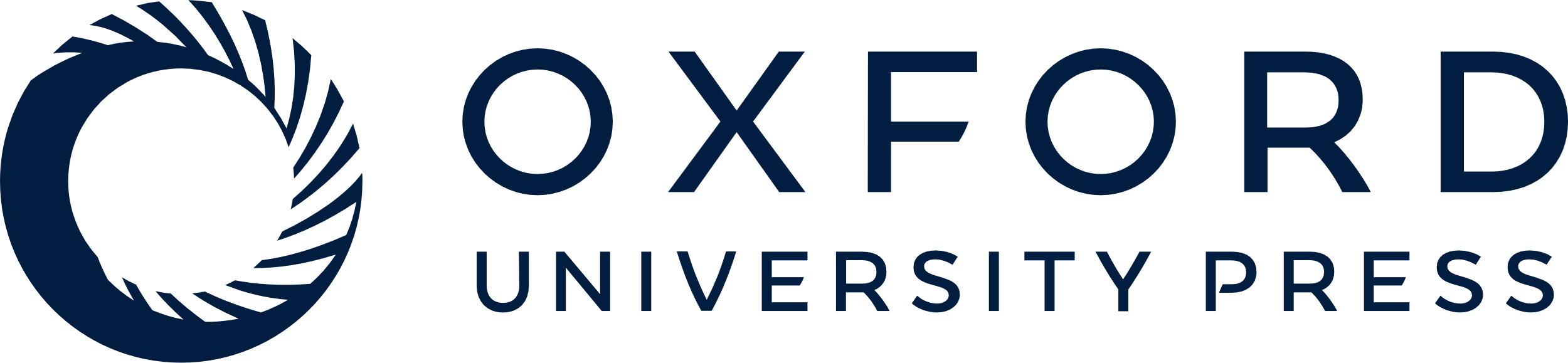 [Speaker Notes: Figure 4. Study 3 results. The 50% threshold mean for the RTLI task in the 2 groups of young adults (NR+ = normal readers with DCDC2d; NR− = normal readers without DCDC2d) (A). The slope mean of the fitted function for the RTLI in the 4 groups (B). Error bars represent the standard error and * represents a significant difference (P < 0.05).


Unless provided in the caption above, the following copyright applies to the content of this slide: © The Author 2014. Published by Oxford University Press. All rights reserved. For Permissions, please e-mail: journals.permissions@oup.com]